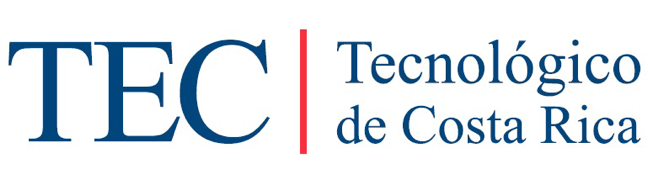 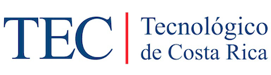 METODOLOGÍA DE LA INVESTIGACIÓN 
MUESTREO EN LA
 INVESTIGACIÓN CUALITATIVA 

Dr. Alan Henderson García
Recomendación
Esta presentación puede verla en modo de “presentación”, para aprovechar las animaciones agregadas, las cuales pretenden hacer su estudio más dinámico y a la vez facilitar la comprensión de la materia.
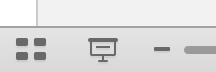 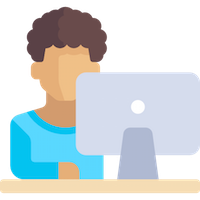 ¿Sobre qué aprenderás en esta sesión?
¿Qué es una muestra?
Aspectos importantes sobre el tamaño de la muestra
Factores para determinar el número de casos
Reformulación de la muestra
Clases de muestra e intenciones
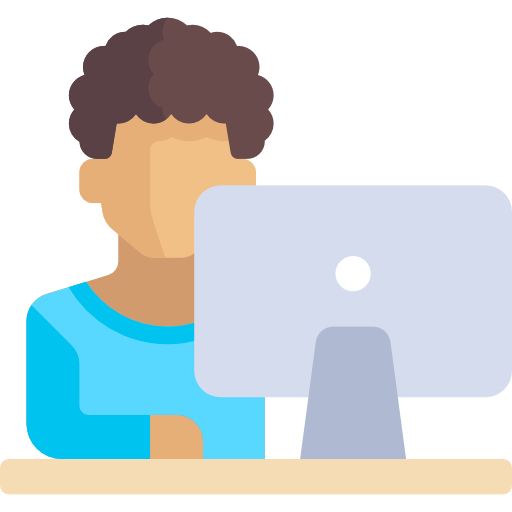 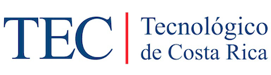 ¿Qué es una MUESTRA?
Curso: Metodología de la Investigación
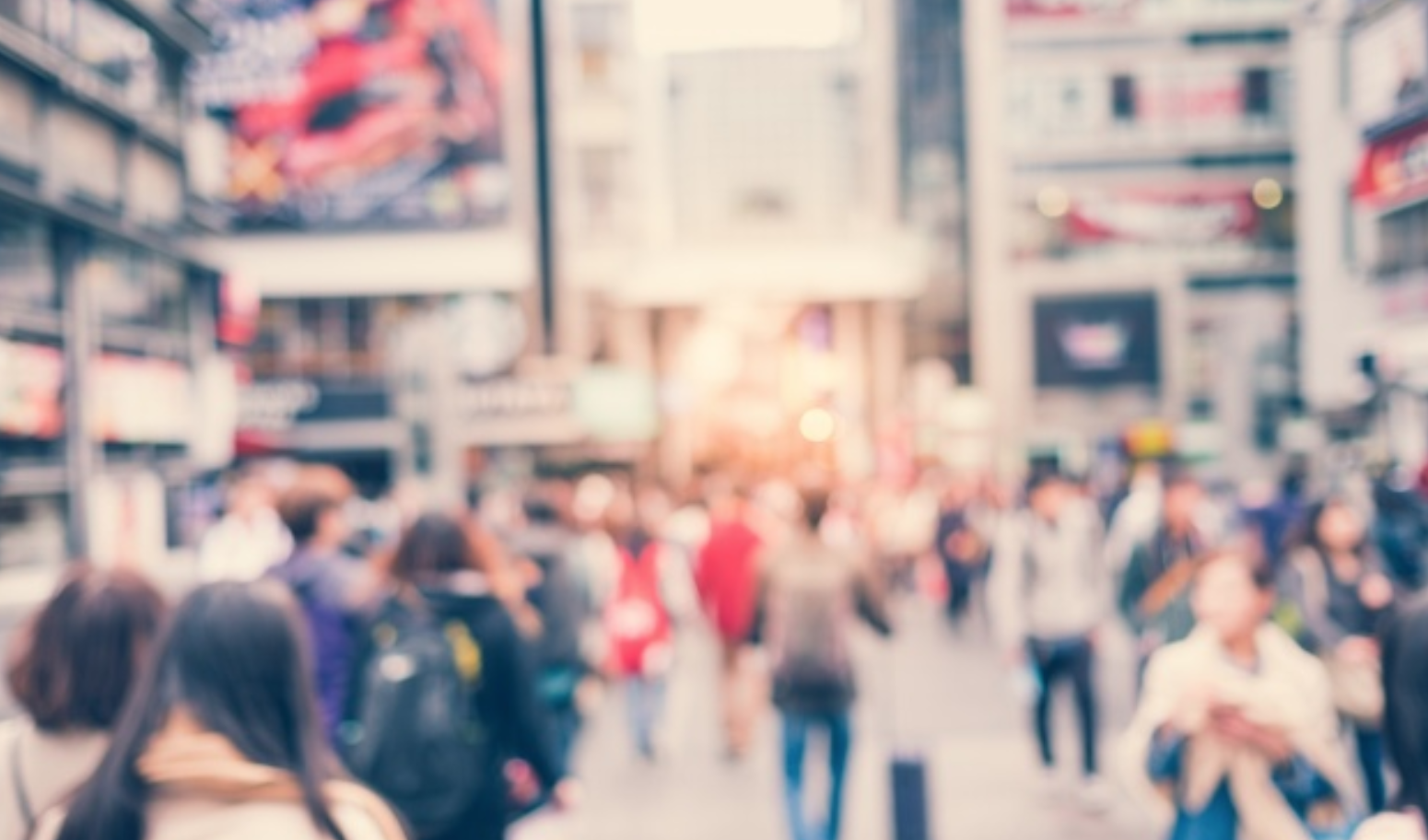 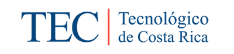 En el proceso cualitativo, es un grupo      de personas, eventos, sucesos, comunidades, etc., sobre el cual se habrán de recolectar los datos, sin que necesariamente sea representativo del universo o población que se estudia.
Curso: Metodología de la Investigación
[Speaker Notes: Crédito imagen: benzoix / Freepik]
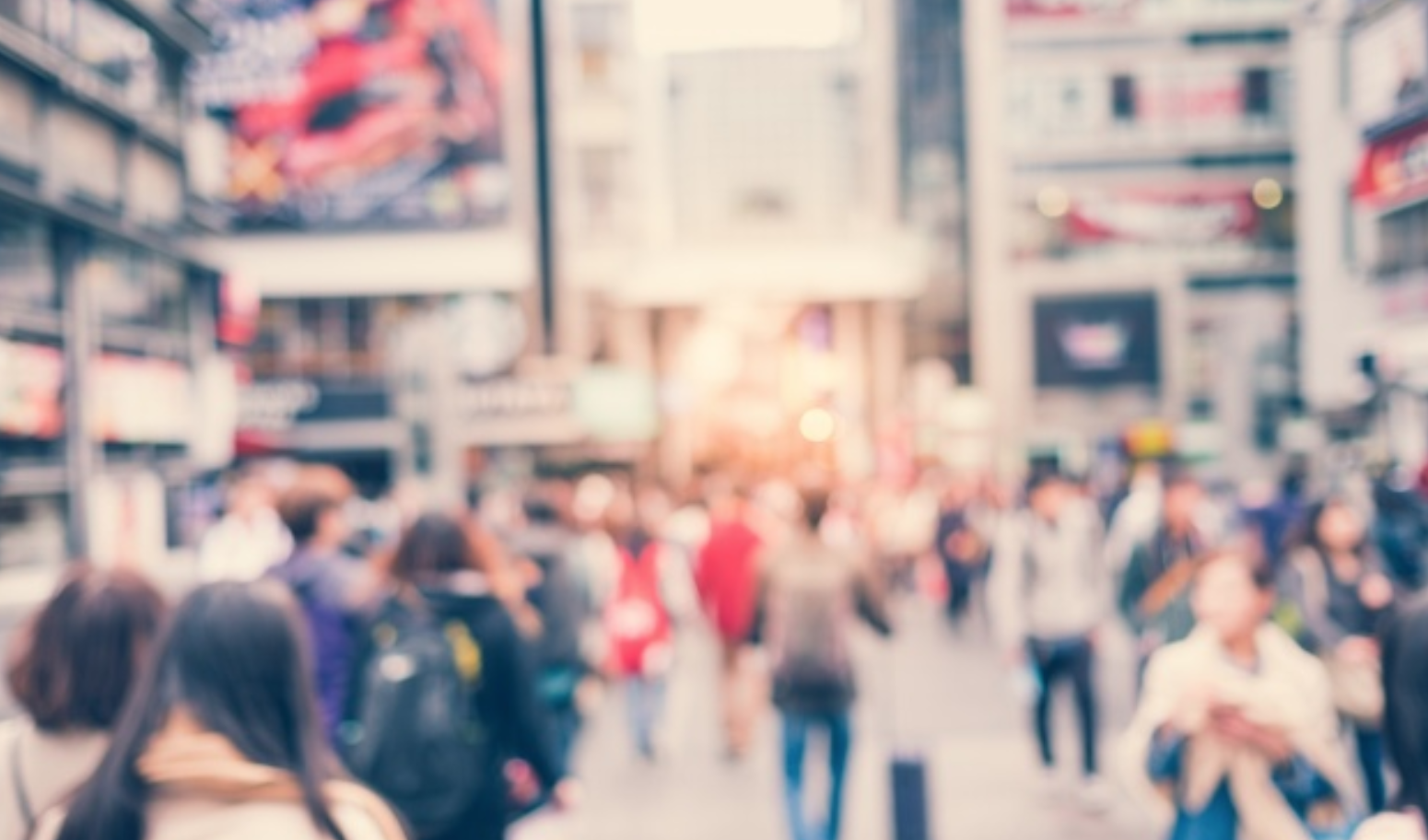 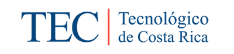 Las primeras acciones para elegir la muestra ocurren desde el planteamiento mismo y cuando seleccionamos el contexto, en el cual esperamos encontrar los casos que nos interesan.
Curso: Metodología de la Investigación
[Speaker Notes: benzoix / Freepik 
bearfotos / Freepik]
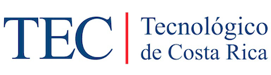 Curso: Metodología de la Investigación
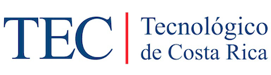 FACTORES PARA DETERMINAR EL NÚMERO DE CASOS
1. Capacidad operativa de recolección y análisis:
El número de casos que podemos manejar de manera realista y de acuerdo con los recursos que dispongamos.
2. El entendimiento del fenómeno:
El número de casos que nos permitan responder a las preguntas de investigación - saturación de categorías.
3. La naturaleza del fenómeno bajo análisis: 
Si los casos son frecuentes y accesibles o no, si el recolectar información sobre éstos lleva relativamente poco o mucho tiempo.

La decisión del número de casos es del investigador.
Curso: Metodología de la Investigación
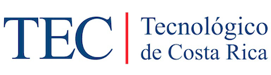 REFORMULACIÓN DE LA MUESTRA
En la indagación cualitativa el tamaño de muestra no se fija a priori (previamente a la recolección de los datos), sino que se establece un tipo de unidad de análisis y a veces se perfila un número relativamente aproximado de casos, pero la muestra final se conoce cuando las unidades que van adicionándose no aportan información o datos novedosos (“saturación de categorías”) aun cuando agreguemos casos extremos.
Tipo de muestra: no probabilísticas o dirigidas.
Curso: Metodología de la Investigación
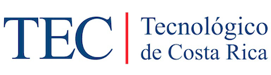 Curso: Metodología de la Investigación
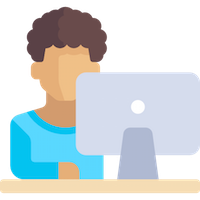 ¿Qué aprendiste en esta sesión?
Qué es una muestra
3 aspectos importantes sobre el tamaño de la muestra
3 factores para determinar el número de casos:
Capacidad operativa de recolección y análisis
El entendimiento del fenómeno
La naturaleza del fenómeno bajo análisis
Sobre la reformulación de una muestra
12 clases de muestra  y sus intenciones
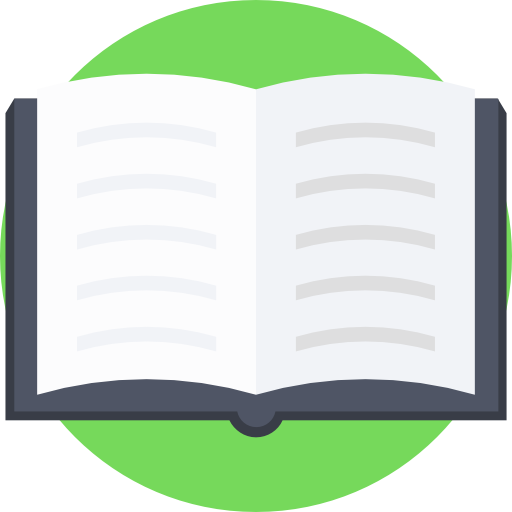 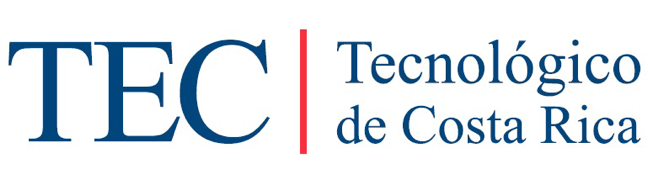